Combatting Complacency
2 Corinthians 13:5
Examine yourselves as to whether you are in the faith. Test yourselves. Do you not know yourselves, that Jesus Christ is in you?—unless indeed you are disqualified. (NKJV)
Are We Too Comfortable?
In our Routines

In our Understanding and Knowledge

With our Strength of Conscience

With our Worship
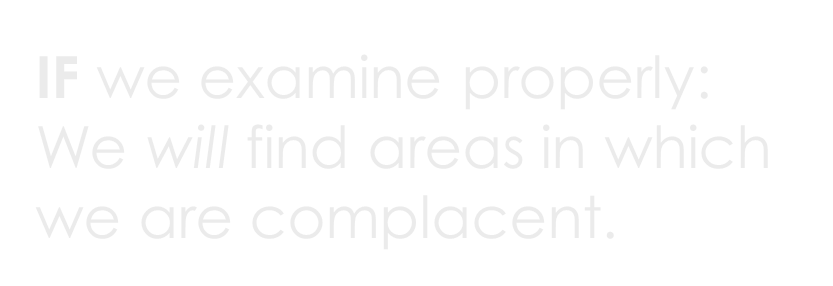 IF we examine honestly:We will find areas in which we can improve.
If we do not, we can easily deceive ourselves!
Galatians 6:3-5

3 For if anyone thinks himself to be something, when he is nothing, he deceives himself. 4 But let each one examine his own work, and then he will have rejoicing in himself alone, and not in another. 5 For each one shall bear his own load. (NKJV)
How are we to examine ourselves?
We MUST use the scriptures!
2 Timothy 2:15
We MUST trust in the word of God!
Proverbs 3:5-6
Our wisdom MUST come from God!
1 Corinthians 3:19
We must NOT rely on our conscience alone!
Acts 23:1
We can NOT rely on partial Bible teaching and false ideals!
Worldly Examples:
Christian Examples:
Faith Only Teaching
Gal. 2:16

Baptism After Salvation
Acts 10:44

Peter as the First Pope
Matt. 16:18

Many Others…
Limited Forgiveness
Luke 17:4

Gossip = Slander
2 Cor. 12:20, others

Man-Made Traditions
2 Thess. 2:15

Many Others…
Areas we need to examine regularly:
Our Conduct
Setting our minds on spiritual things (Rom. 8:5-6)
Studying the scriptures regularly (2 Tim. 2:15)
Our Relationships
Forgiving all men their trespasses (Matt. 6:14-15)
Do not cause others to fall (Rom. 14:13)
Forgive AND Forget (Luke 15:11-32)
Our Worship
We are here to serve God (Matt. 4:10)
We cannot just “go through the motions” (Matt. 15:8-9)
For we know this leads to eternal torment (Matt. 7:21)
Galatians 6:7-10
7 Do not be deceived, God is not mocked; for whatever a man sows, that he will also reap. 8 For he who sows to his flesh will of the flesh reap corruption, but he who sows to the Spirit will of the Spirit reap everlasting life. 9 And let us not grow weary while doing good, for in due season we shall reap if we do not lose heart. 10 Therefore, as we have opportunity, let us do good to all, especially to those who are of the household of faith. (NKJV)
“Examine me, O Lord, and prove me; Try my mind and my heart.”
- Psalm 26:2